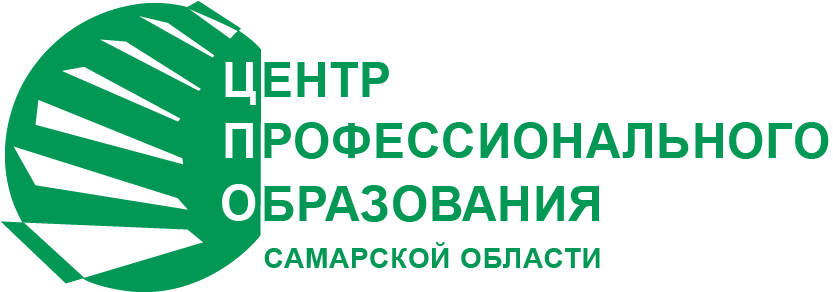 СОВЕЩАНИЕ 
с управленческими командами 
профессиональных 
образовательных организаций
02.03.2022
Совещание с управленческими командами профессиональных 
образовательных организаций
ПОВЕСТКА ДНЯ
02.03.2022
Реализация общеобразовательной подготовки в системе среднего профессионального образования

Участие ПОО в форуме АСИ «Россия: сильные идеи для третьего десятилетия»

Участие ПОО в 2022 г. в конкурсе на присвоение статуса «региональная инновационная площадка

Проведение процедуры методического аудита условий реализации основных образовательных программ среднего профессионального образования в Самарской области в 2022 г.

Подготовка к проведению в ПОО Самарской области тематического аудита «Оценка соответствия содержания ООП требованиям ФГОС СПО, ПС, запросам предприятий/ организаций, ДЭ, WSR»
Совещание с управленческими командами профессиональных 
образовательных организаций
РАЗНОЕ
промежуточные итоги работы онлайн школы для специалистов методических служб образовательных организаций, реализующих программы среднего профессионального образования (модули 1 и 2)

обучение управленческих команд ПОО по программе «Технология построения внутренней системы оценки качества образования в ПОО»

подготовка к проведению к Дню профтехобразования 2022 г. областного конкурса технического творчества и ярмарки продукции, выполненной студентами колледжей и техникумов, в том числе в сфере креативных индустрий

повышение квалификации 2022 г.
1. Реализация общеобразовательной подготовки 
в системе среднего профессионального образования
1.1 Анализ результатов всероссийских проверочных работ 
в СПО в 2021 г.
1.2 Внедрение Методики преподавания 
по общеобразовательным (обязательным) дисциплинам 
с учетом профессиональной направленности 
программ среднего профессионального образования
1.3 Формирование функциональной грамотности в структуре и содержании основной образовательной программы СПО
Реализация общеобразовательной подготовки 
в системе среднего профессионального образования
1.1 Анализ результатов ВПР в СПО в 2021 году
Всероссийские проверочные работы (ВПР) – 
комплексный проект в области оценки качества образования, направленный на:
развитие единого образовательного пространства в РФ;
мониторинг введения ФГОС; 
формирование единых ориентиров в оценке результатов обучения, единых стандартизированных подходов к оцениванию образовательных достижений обучающихся.

Участники ВПР от Самарской области - 32 393 чел.:
обучающиеся 1 курсов по образовательным программам СПО, поступившие на базе основного общего образования (очная форма обучения) – 16 661 чел.;
обучающиеся по образовательным программам СПО на базе основного общего образования, завершившие в предыдущем году освоение общеобразовательных предметов (очная форма обучения) – 15 732 чел.

Всего проведено 57 894 проверочные работы (из них 1 085 – в форме компьютерного тестирования). Проверяли работы 125 экспертов.
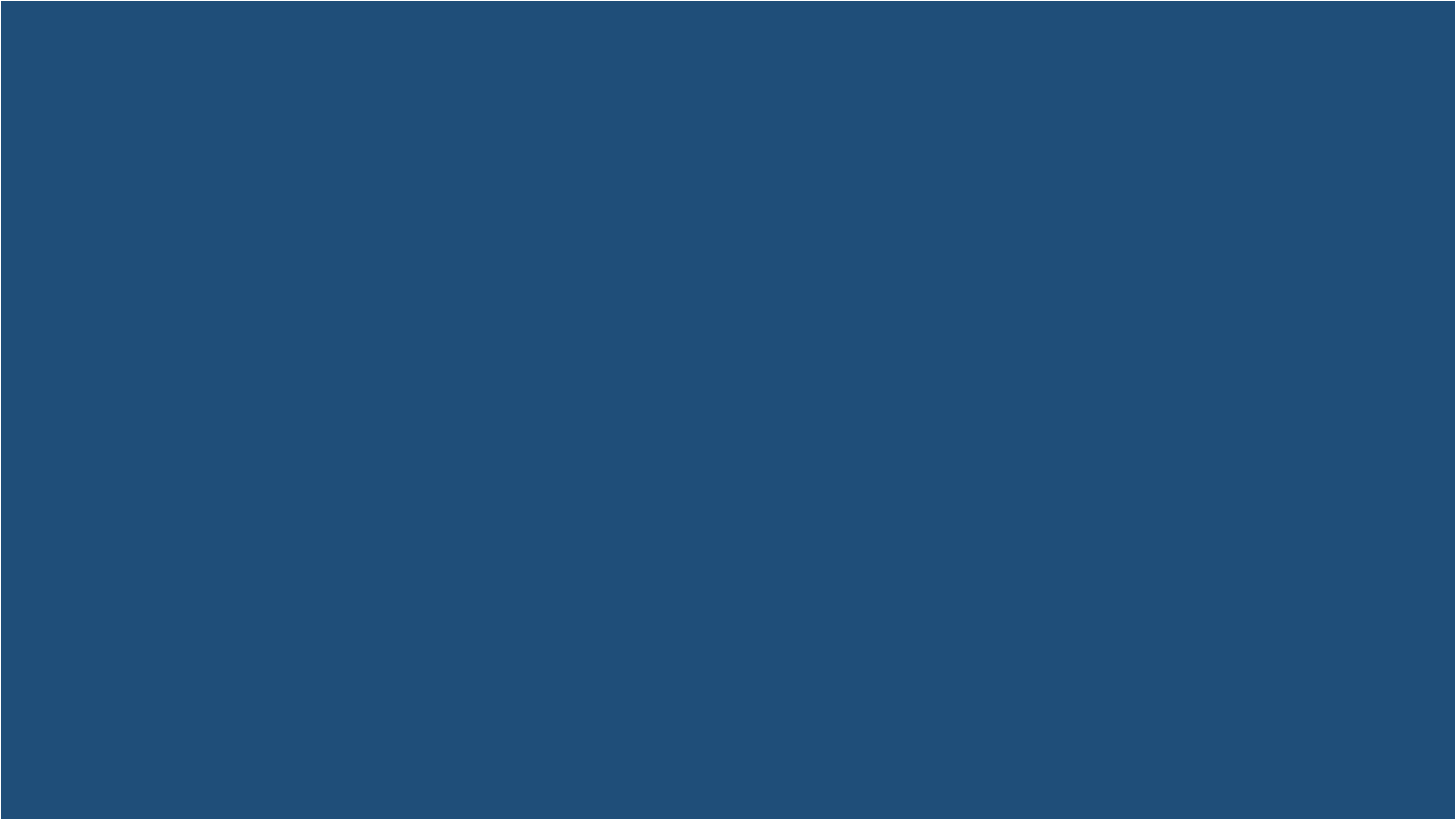 Анализ результатов ВПР в СПО в 2021 году
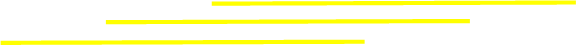 Анализ результатов ВПР в СПО в 2021 году
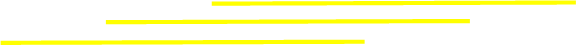 *Наибольшее количество выборов - предметы технической направленности
Анализ результатов ВПР в СПО в 2021 году
По результатам ВПР в  соответствии с распоряжением министерства образования и науки Самарской области от 03.09.2021 № 790-р подготовлены:

информационная справка и результаты ВПР – РЦМО;

аналитический отчет с адресными рекомендациями ОО – ЦПО Самарской области.
           Направлен в ОО письмом ЦПО Самарской области от 14.02.2022 № 109.

В аналитическом отчете:

показатели достижения результатов на уровне региона соотнесены со средними показателями по России;
выстроены рейтинги образовательных организаций по доле обучающихся, получивших максимальный балл за выполнение конкретных заданий в рамках ВПР;
сформулированы рекомендации в адрес образовательных организаций.
1.1 Анализ результатов ВПР в СПО в 2021 году
ЧТО ДЕЛАТЬ?
До 31 марта 2022 года предметно-цикловыми (методическими) комиссиями ОО при непосредственном участии заместителей директора по учебной и методической работе, методистов ОО детально обсудить результаты ВПР, определить меры по устранению образовательных дефицитов обучающихся 1 курса (дорожная карта/протокол заседания ПЦМК).
2.   Рекомендовать предметно-цикловым (методическим) комиссиями ОО, не принимавшим участие в ВПР,  ознакомиться с аналитическим отчетом по результатам ВПР 2021 г., провести обсуждение и определить меры по подготовке обучающихся к прохождению данной процедуры.
3.    Оценить возможности привлечения дополнительных ресурсов для устранения образовательных дефицитов в общеобразовательной подготовке обучающихся:
цифровых, включая ресурсы Российской электронной школы (РЭШ);
сетевых – кадровых, учебно-методических ресурсов партнеров из числа ОО и школ, имеющих более высокие результаты ВПР по итогам основного общего образования;
иных.
1.2 Внедрение методики преподавания по общеобразовательным (обязательным) дисциплинам с учетом профессиональной направленности программ среднего профессионального образования, реализуемых на базе основного общего образования
ПОКАЗАТЕЛЬ ФЕДЕРАЛЬНОГО ПРОЕКТА 
«СОВРЕМЕННАЯ ШКОЛА»
К 2024 году 
во всех образовательных организациях, 
реализующих программы СПО, 
должны быть внедрены 

Методики преподавания общеобразовательных дисциплин с учетом профессиональной направленности программ СПО
СРОКИ
1.2 Внедрение методики преподавания 
по общеобразовательным (обязательным) дисциплинам
с учетом профессиональной направленности
программ среднего профессионального образования,
реализуемых на базе основного общего образования
РАЗРАБОТАНЫ
Методические рекомендации по реализации среднего общего образования в пределах освоения образовательной программы среднего профессионального образования на базе основного общего образования. Утверждены Министерством просвещения РФ 14 апреля 2021 г.
Методика преподавания по общеобразовательным (обязательным) дисциплинам («Русский язык», «Литература», «Иностранный язык», «Математика», «История» (или «Россия в мире»), «Физическая культура», «Основы безопасности жизнедеятельности», «Астрономия») с учетом профессиональной направленности программ среднего профессионального образования, реализуемых на базе основного общего образования, предусматривающих интенсивную общеобразовательную подготовку обучающихся с включением прикладных модулей, соответствующих профессиональной направленности, в т.ч. с учетом применения технологий дистанционного и электронного обучения.
Утверждена распоряжением  Министерства просвещения РФ 25 августа 2021 года № Р-198
1.2 Внедрение методики преподавания 
по общеобразовательным (обязательным) дисциплинам
с учетом профессиональной направленности
программ среднего профессионального образования,
реализуемых на базе основного общего образования
Цель 
Концепции
- повышение качества преподавания общеобразовательных учебных предметов с учетом
стратегических направлений (вызовов) развития системы среднего профессионального образования и
совершенствование учебного процесса организаций, реализующих основные образовательные программы среднего профессионального образования
Задачи
❖  разработка и внедрение методик преподавания общеобразовательных учебных предметов с учетом интенсивного обучения;

❖  обновление содержания общеобразовательных учебных предметов с включением прикладных модулей, соответствующих профессиональной направленности профессий и специальностей;

❖  введение практики интеграции содержания общеобразовательных учебных предметов с дисциплинами общепрофессионального цикла и профессиональными модулями;

❖  внедрение в педагогическую практику преподавателей общеобразовательного цикла дисциплин эффективных образовательных технологий, в том числе технологий дистанционного и электронного обучения;

❖  повышение квалификации педагогов общеобразовательного цикла дисциплин (подготовка преподавателей к работе с новыми методиками преподавания общеобразовательных дисциплин)
1.2 Внедрение методики преподавания 
по общеобразовательным (обязательным) дисциплинам
с учетом профессиональной направленности
программ среднего профессионального образования,
реализуемых на базе основного общего образования
Организовать работу председателей предметно-цикловых (методических) комиссий (ПЦМК) по обсуждению на заседаниях Методики преподавания по общеобразовательным (обязательным) дисциплинам с учетом профессиональной направленности
Рекомендовать председателям ПЦМК организовать работу преподавателей общеобразовательных предметов по изучению ФГОС СПО (с учетом ППССЗ и ППКРС)  в части образовательных результатов по профессиональному циклу
необходимые
ДЕЙСТВИЯ
Ознакомить преподавателей общеобразовательных предметов с отчетом по результатам работы онлайн школы для специалистов методических служб ОО, реализующих программы СПО
Председателям выпускающих комиссий 
провести совместное заседание с преподавателями общеобразовательных предметов, участвующих в реализации образовательных программ с учетом ППССЗ и ППКРС, для определения тематики прикладных модулей общеобразовательных дисциплин
Рассмотреть возможность и запланировать проведение учебных занятий и внеаудиторных мероприятий на стыке общеобразовательных предметов и дисциплин/модулей/МДК, практики профцикла для отработки межпредметных связей
Определить кандидатуры для включения в рабочие группы по разработке региональных модельных рабочих программ (до конца марта 2022 г.)
1.3 Формирование функциональной грамотности 
в структуре и содержании 
основной образовательной программы СПО
ПРОФЕССИОНАЛЬНЫЕ ОБРАЗОВАТЕЛЬНЫЕ ОРГАНИЗАЦИИ:реализация ФГОС СОО и ФГОС СПО
ФГОС СОО: Формирование 
функциональной грамотности
ФГОС СПО: Формирование 
общих компетенций
Общие компетенции - универсальные способы деятельности, общие для всех (большинства) профессий и специальностей, направленные на решение профессионально-трудовых задач и являющиеся условием интеграции выпускника в социально-трудовые отношения на рынке труда.
Функциональная грамотность – это способность человека использовать приобретаемые в течение жизни знания для решения широкого диапазона жизненных задач в различных сферах человеческой деятельности, общения и социальных отношений
Ресурсы для формирования функциональной грамотности (ФГ) 
у обучающихся СПО
(1 курс СПО, прием на базе основного общего образования)
1
2
4
Программа дисциплины 
«Общие компетенции профессионала» 
(вариативная часть ООП СПО)
сквозная программа, реализуется весь период обучения:  ППКРС - 66 часов, ППССЗ – 80 часов, из них 18 часов на 1 курсе
Обязательные предметы 
в учебном плане  
1 курса ООП СПО 
(прием на базе основного общего образования)
Примерная региональная рабочая программа для урочной и/или внеурочной деятельности (для школ)
Модуль 1Формирование математической грамотности
Модуль 2Формирование финансовой грамотности
5
Платформы
Банк заданий ИСРО РАО
Модуль 3Формирование читательской грамотности
Модуль 4Формирование естественно-научной грамотности
Открытый банк заданий PISA
3
Электронные формы учебных пособий издательства Просвещение
Программа повышения квалификации учителей ИРО Самарской области по вопросам формирования ФГ  у обучающихся
Лицензии на доступ к электронной платформе имеют все школы региона
1.3 Формирование функциональной грамотности 
в структуре и содержании 
основной образовательной программы СПО
На региональном уровне
ЦПО Самарской области – актуализировать региональную модельную программу «Общие компетенции профессионала». Срок – 31 марта 2022 г.
УМО заместителей и методистов – разработка модельных программ: - программа развития универсальных учебных действий;
- программа развития функциональной грамотности;
- программа коррекционной работы.
необходимые
ДЕЙСТВИЯ
На уровне ПОО
Направить преподавателей дисциплины «Общие компетенции профессионала» на обучение по вопросам формирования функциональной грамотности у обучающихся (обучение проводит ИРО, РЦ ТУ)
Актуализировать рабочие программы в структуре ОПОП с учетом ФГОС СОО
2. Участие ПОО в Форуме АСИ 
«Россия: сильные идеи для нового времени»
с 22 февраля по 1 апреля 2022
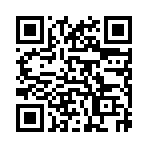 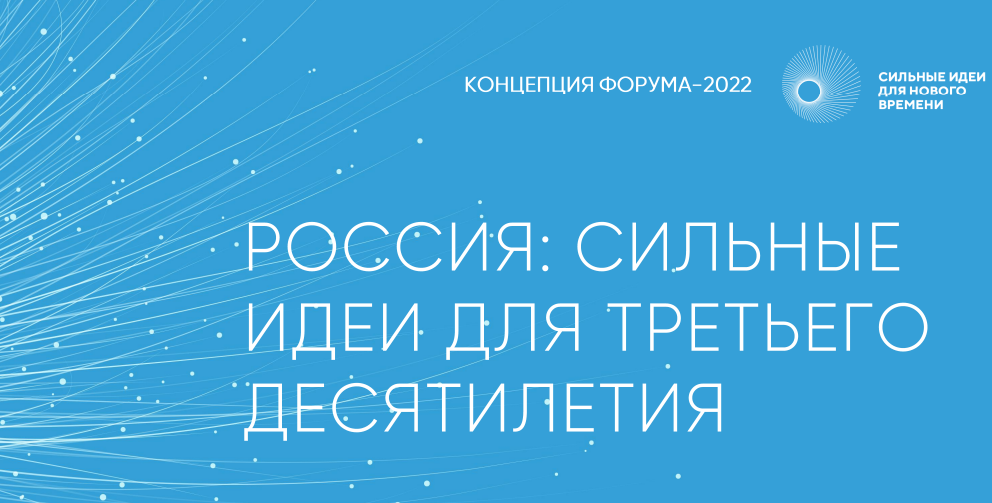 https://ideas.roscongress.org/
Страну меняют люди
2. Участие ПОО в Форуме АСИ 
«Россия: сильные идеи для нового времени»
Тематические направления Форума
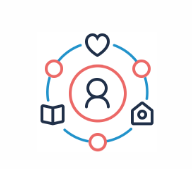 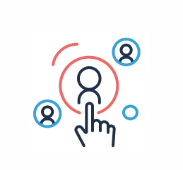 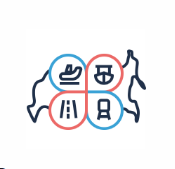 Национальная
социальная
инициатива
Развитие
регионов
Национальная
кадровая
инициатива
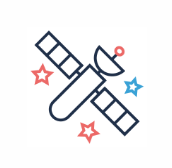 Открытый
разговор
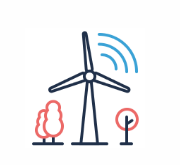 Национальная
технологическая
инициатива
Национальная
экологическая
инициатива
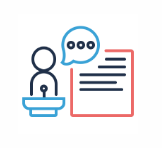 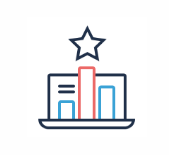 Предпринимательство
https://ideas.roscongress.org/
Страну меняют люди
2. Участие ПОО в форуме АСИ 
«Россия: сильные идеи для нового времени»
Преимущества участия в Форуме
Возможность занять позицию 
в сообществе лидеров изменений, возможность найти 
сторонников и единомышленников идеи, 
сформировать команду проекта
Возможность проработать идею и получить обратную связь 
от экспертного сообщества,
включая экспертов топ-уровня и международных экспертов
Возможность получить поддержку Агентства стратегических инициатив и партнеров 
в продвижении и реализации идеи
Возможность пройти акселерационную программу, подготовить на базе идеи проект
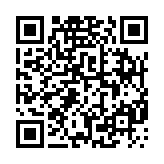 Презентация о Форуме
доступна по QR-коду
(раздел 
Инновационные форумы и конкурсы)
https://ideas.roscongress.org/
2. Участие ПОО в форуме АСИ 
«Россия: сильные идеи для нового времени»
Подготовить идею от ПОО (проект, находящийся в процессе реализации и имеющий значимость для региона и страны в целом)
Предоставить информацию о готовности к участию в форуме АСИ «Россия: сильные идеи для третьего десятилетия» в ЦПО Самарской области 
в срок до 9 марта 2022 г. до 14.00 
на эл.почту sayamova@cposo.ru         телефон: 8(846)334 04 71
необходимые
ДЕЙСТВИЯ
Участие в форуме АСИ обязательно для ПОО – РИП, ФИП, победителей федеральных, региональных конкурсов/проектов, действующих и завершивших работу
Разместить идею/проект на платформе АСИ после ее согласования с ЦПО Самарской области в срок до 31 марта 2022 г.,
на эл.почту sayamova@cposo.ru прислать подтверждение о размещении
3. Участие ПОО в 2022 году в конкурсе 
на присвоение статуса 
«региональная инновационная площадка в сфере образования» 
в соответствии с Приказом министерства образования и науки Самарской области №383-од от 1 октября 2015 г.
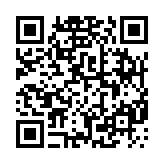 Региональная инновационная площадка (РИП)
- это организация-соискатель, участвующая в инновационном проекте (программе), направленном на обеспечение модернизации и развития системы образования с учетом основных перспективных направлений социально-экономического развития Самарской области на долгосрочный период, реализацию приоритетных направлений государственной политики Российской Федерации в сфере образования на территории региона, эффективное удовлетворение образовательных потребностей граждан*
* В соответствии с Приказом министерства образования и науки Самарской области
от 1 октября 2015 г. N 383-од «Об утверждении порядка признания организаций, осуществляющих образовательную деятельность, и иных действующих в сфере образования организаций, а также их объединений, расположенных на территории Самарской области, региональными инновационными площадками в сфере образования
ТЕМАТИЧЕСКИЕ ВЕКТОРЫ 
ИННОВАЦИОННОЙ ДЕЯТЕЛЬНОСТИ 
В СИСТЕМЕ ОБРАЗОВАНИЯ РЕГИОНА
Сетевое кластерное
взаимодействие
Ресурсы СПО 
и инновационные подходы 
к их использованию
Инновационный спектр развития дополнительного образования
Профориентация 
и профнавигация 
взрослых и детей: 
инновационные пути и модели
Воспитание студентов в системе СПО: 
инновационный ракурс
Цифровизация в СПО: 
инновационные модели
Рационализаторство и предпринимательство
Работа с одаренными  – инновационные решения
Управленческие 
практики
Клиентоориентированность (работа с ОВЗ, ИУП, инновационные решения
Техническое творчество
Креативные индустрии
КОНКУРС НА СТАТУСРЕГИОНАЛЬНАЯ ИННОВАЦИОННАЯ ПЛОЩАДКА (РИП)
В СФЕРЕ ОБРАЗОВАНИЯ В САМАРСКОЙ ОБЛАСТИ 2022
до 1 мая 2022 года – 
подача пакета документов
до 25 мая 2022 года – 
экспертиза документов
СРОКИ
до 15 августа 2022 года – 
Приказ о присвоении статуса РИП
с 1 сентября 2022 года – 
- начало работы региональной инновационной площадки
3. ПРОЦЕДУРА ПОДГОТОВКИ 
К УЧАСТИЮ В КОНКУРСЕ НА СТАТУСРЕГИОНАЛЬНАЯ ИННОВАЦИОННАЯ ПЛОЩАДКА (РИП)
Изучение НПА, регулирующих деятельность РИП 
(ссылка по QR-коду – раздел Нормативная база)
Подготовка пакета документов в соответствии с шаблонами (ссылка по QR-коду – раздел Сопроводительная документация)
необходимые
ДЕЙСТВИЯ
Предоставление пакета документов – 
в электронном и печатном виде – в срок до 1 мая 2022 г. 

в Центр профессионального образования Самарской области, г. Самара,
Ул. Ново-Садовая, 106ж, кабинет 109, Саямовой Я.Г. – методисту отдела образовательных программ и технологий
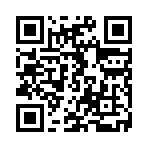 3. ПРОЦЕДУРА ПОДГОТОВКИ 
К УЧАСТИЮ В КОНКУРСЕ НА СТАТУСРЕГИОНАЛЬНАЯ ИННОВАЦИОННАЯ ПЛОЩАДКА (РИП)
Консультирование
по подготовке пакета документов для участия в конкурсе
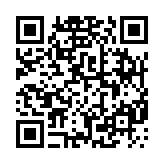 Презентация по подготовке пакета документов
для участия в конкурсе на присвоение статуса 
«региональная инновационная площадка в сфере образования»

(в электронном методическом кабинете ЦПО Самарской области, 
раздел «Сопроводительная документация»)
методист отдела образовательных программ и технологий
Саямова Янина Геннадьевна
8 (846) 334 04 71
sayamova@cposo.ru
89272 00 58 85
4. Проведение процедуры методического аудита
условий реализации основных образовательных программ СПО 
в Самарской области в 2022 г.

МАРТ – НОЯБРЬ 2022 г.

МЕТОДИЧЕСКИЙ (КОМПЛЕКСНЫЙ) АУДИТ
ГБПОУ «Тольяттинский химико-технологический техникум»

Программы
15.02.14 Оснащение средствами автоматизации технологических процессов и производств 
(по отраслям)

18.02.12 Технология аналитического контроля химических соединений
ГБПОУ «СОУКИ»

Программа
54.02.01 Дизайн
ГБПОУ «БГСХТ 
им. героя Советского Союза 
Смолякова И.И.»

Программы
35.01.13 Тракторист-машинист сельскохозяйственного производства)

38.02.01 Экономика и бухгалтерский учет (в сельском хозяйстве)

35.02.05 Агрономия
ГБПОУ СО «Самарский многопрофильный колледж им. Бартенева В.В»

Программы
08.01.26 Мастер по ремонту и обслуживанию инженерных систем жилищно-коммунального хозяйства

08.02.11 Управление, эксплуатация и обслуживание многоквартирного дома

09.02.06 Сетевое и системное администрирование
ГБПОУ «Самарское хореографическое училище (колледж)»

Программа
52.02.01 Искусство балета
4. ПРОВЕДЕНИИ КОМПЛЕКСНОГО МЕТОДИЧЕСКОГО АУДИТА ПОО, ЗАНИМАЮЩИХ ПОСЛЕДНИЕ ПОЗИЦИИ В РЕЙТИНГЕ ОО СПО РЕГИОНА
ПОО – наставник
(колледж -лидер по подготовке и/или имеющие статус 
ведущего колледжа
по профессии/специальности)
I этап – Экспертиза ООП 
(оценка на входе)

Оценка качества разработки и реализации ООП, изучение результатов мониторинга ПОО, выявление квалификационных дефицитов специалистов методической службы  и преподавателей
25%
II этап – Методический консалтинг 
(с выездом и в онлайн формате)

Разработка программы методического консалтинга по устранению несоответствий (совместно со специалистами ПОО), проведение серии совещаний, семинаров, групповых и индивидуальных консультаций с управленческой командой и преподавателями, посещение учебных занятий
50%
III этап – Выборочная экспертиза ООП 
(оценка на выходе)

Повторная оценка качества разработки и реализации ООП, анализ результатов работы в ходе консалтинга, разработка плана работы по устранению несоответствий (те, которые не были устранены в ходе аудита) на следующий год совместно с управленческой командой, подготовка методических рекомендаций по повышению качества работы. Формирование заключения  по аудиту
25%
4. Проведение процедуры методического аудита
условий реализации основных образовательных программ СПО в Самарской области в 2022 г.
Руководителям ПОО
Проинформировать педагогический состав 
о проведении методического аудита
Назначить ответственного от ПОО за предоставление материалов и организацию посещения ПОО при проведении методического аудита 
и направить данные в ЦПО Самарской области
необходимые
ДЕЙСТВИЯ
Определить перечень ПОО – наставников и согласовать с ЦПО Самарской области в срок до 9 марта 2022 года
ЦПО Самарской области
В срок до 09 марта 2022 года совместно с ПОО сформировать и утвердить дорожную карту проведения методического аудита
5. Подготовка к проведению в ПОО Самарской области первого тематического аудита
Старт онлайн школы  02.12.2021 (ПРОФСРЕДА) 
Модуль 1. Разработка ФОС  организация оценочных процедур
Модуль 2. Проектирование содержания основной образовательной программы
ДЕЙСТВИЯ ПОО
Рабочие материалы для ПОО
Модельный шаблон отчета согласования ФГОС с ДЭ, РЧ, НЧ
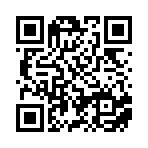 Подготовить документальные свидетельства по сопоставлению ФГОС СПО с требованиями ПС/работодателей, ДЭ, РЧ/НЧ и РЕКОМЕНДАЦИИ ДЛЯ РАЗРАБОТКИ УЧЕБНОГО ПЛАНА. Срок: 01.03.2022
Чек-лист для выполнения домашнего задания модуль 2
Модельный шаблон отчета согласования 
с работодателем
ТЕМАТИЧЕСКИЙ АУДИТ (старт - март 2022 г.)

«Оценка соответствия содержания ООП требованиям ФГОС СПО, ПС, запросам предприятий/ организаций, ДЭ, WSR»
5. Подготовка к проведению в ПОО Самарской области тематического аудита 
«Оценка соответствия содержания ООП требованиям ФГОС СПО, ПС, запросам предприятий/ организаций, ДЭ, WSR»
Изучить содержание модуля 1 и модуля 2 онлайн школы
Провести пробный аудит по 1 ППСЗ/1 ППКРС по чек-листу
необходимые
ДЕЙСТВИЯ
ПОО
Направить документы, подтверждающие сопоставление требований ФГОС СПО (отчет о результатах согласования требований ФГОС СПО и рынка труда, рабочая программа профессионального модуля)
 до 1 апреля 2022 г. в ЦПО для анализа на уровне УМО по УГС на почту: vyushkova@cposo.ru
6. РАЗНОЕ
Обучение управленческих команд ПОО 
по программе 
«Технология построения внутренней системы оценки качества образования в ПОО»
Форма обучения: очная
Категория слушателей: 
управленческие команды от ПОО (директор, зам. директора, ответственный за развитие ВСОКО);
представители ТУ МОиН (1 чел. от территории)
Сроки обучения, состав групп:
14 – 18 марта 2022 г. – Западное и Юго-Западное ТУ; 
04 – 08 апреля 2022 г. – Южное, Юго-Восточное, Северное, Северо-Восточное, Северо-Западное ТУ
необходимые
ДЕЙСТВИЯ
6. РАЗНОЕ
Подготовка к проведению к Дню профтехобразования              в 2022 г. областного конкурса технического творчества и ярмарки продукции, выполненной студентами колледжей и техникумов, в том числе в сфере креативных индустрий
Сроки проведения: октябрь-ноябрь 2022 года
Положение будет разработано: апрель 2022 года
КОНКУРС 
технического творчества
ЯРМАРКА 
продукции
Изделия собственного производства, выполненные студентами ПОО
Актуальные инженерные и научно-технические решения
Швейные, текстильные, кулинарные изделия, мебель, предметы быта
сельскохозяйственная продукция, творческие работы
Главное требование: 
конкурсный материал должен содержать изделие, которое было создано или технологически усовершенствованно своими руками
6. РАЗНОЕ
Подготовка к проведению к Дню профтехобразования в 2022 г. областного конкурса технического творчества и ярмарки продукции, выполненной студентами колледжей и техникумов, в том числе в сфере креативных индустрий
ПОРТАЛ
по сопровождению научно-технического творчества 
и научно-исследовательской работы обучающихся
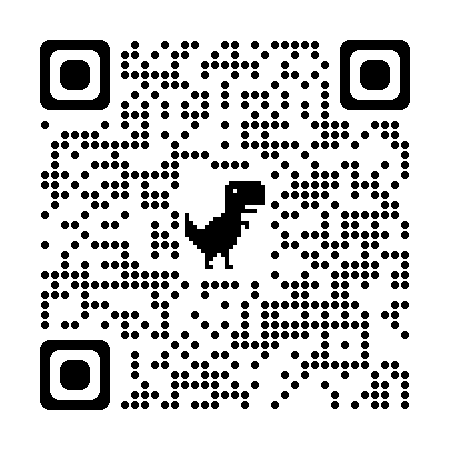 ВОЗМОЖНОСТЬ
размещения методических материалов 
по  организации научно-технического творчества 
и научно-исследовательской работы обучающихся
https://ntt.asurso.ru/index.php
ТРЕБОВАНИЯ к материалам: https://ntt.asurso.ru/index.php/metmat
6. РАЗНОЕ
Западное управление Министерства образования и науки Самарской области 
ГБУ ДПО «Центр повышения квалификации»
Повышение квалификации в СПО региона
с. Муранка, Шигонский район
I смена  (31 июля по 6 августа 2022 г.) – смена                  для преподавателей циклов общеобразовательных дисциплин, ОГСЭ, ЕН, председателей ПЦМК общеобразовательных дисциплин, методистов
Повышение
квалификации
2022
II смена  (7 августа по 13 августа 2022 г.) – смена для классных руководителей
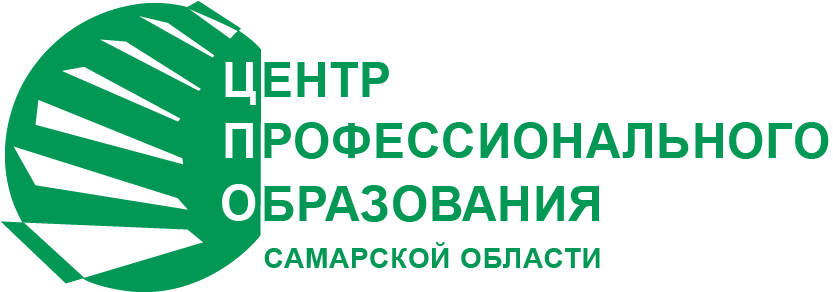 Материалы совещания будут размещены:

сайт ЦПО Самарской области (раздел Новости)
ЭМК УМО заместителей директоров
ЭМК Территориальных управлений
02.03.2022